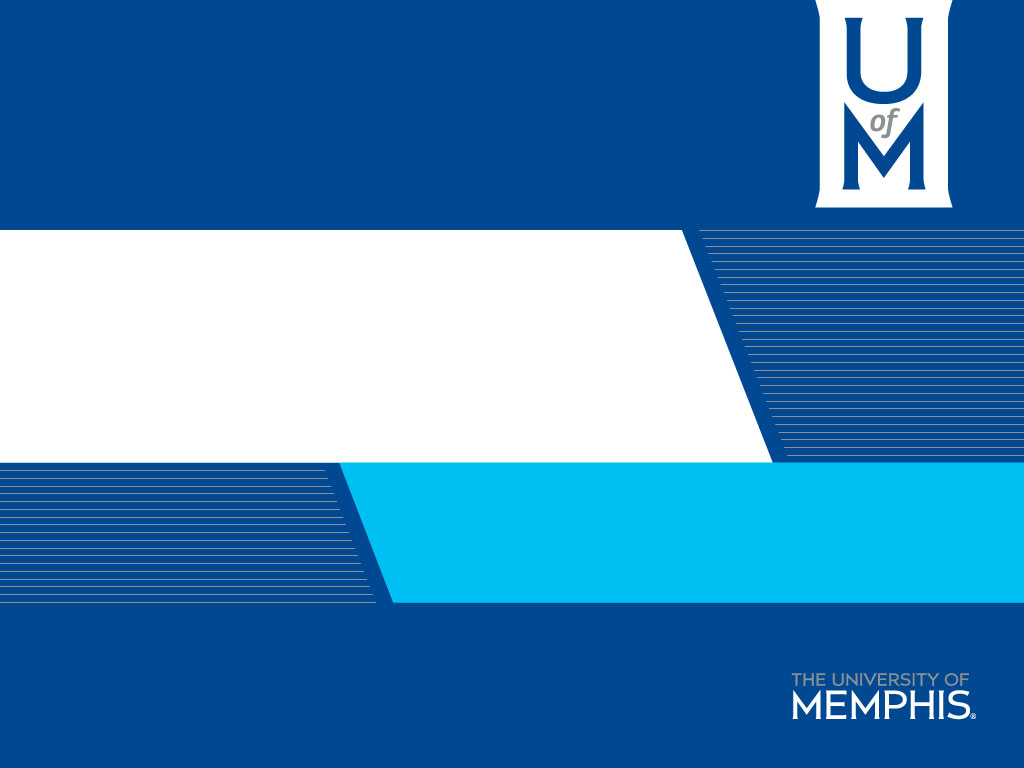 Finance Training
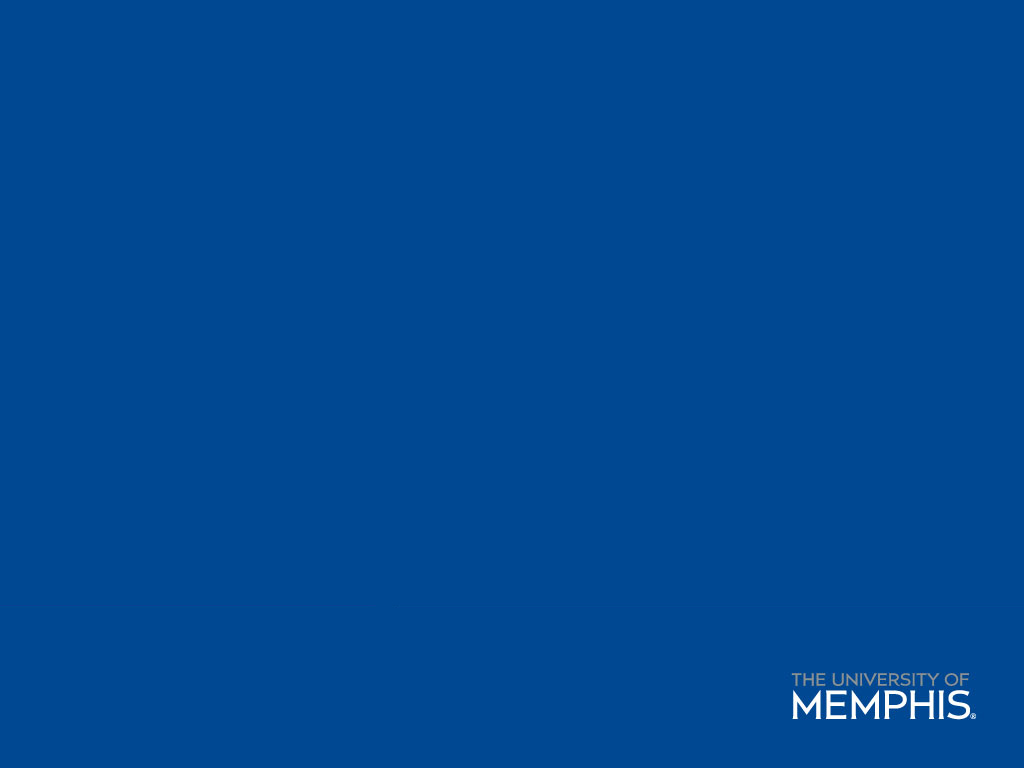 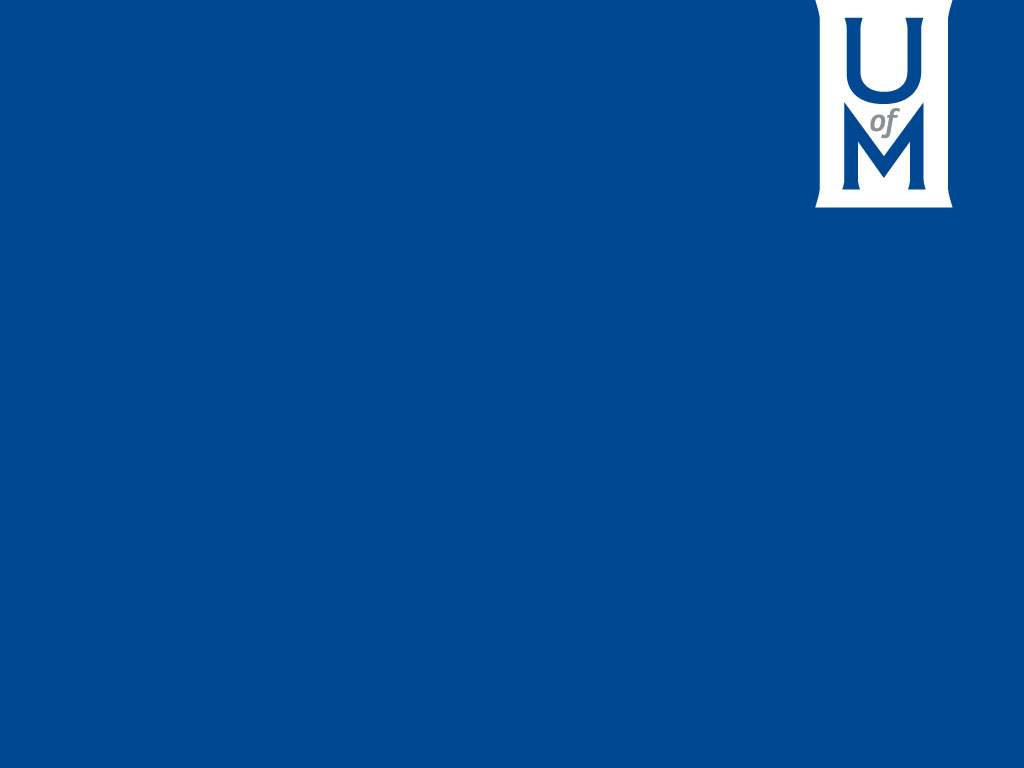 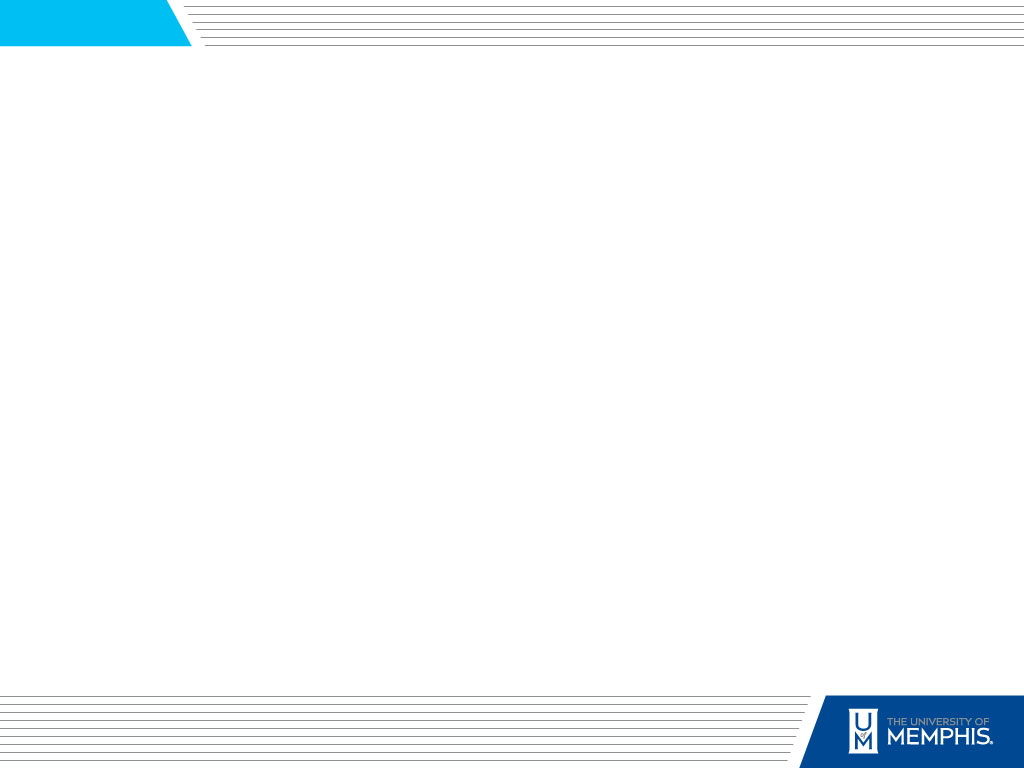 Money Management
Organizations may pursue any of the following in regards to managing organization funds:
1. Set up an account with an off-campus financial institution such as First South Credit Union – University of Memphis branch
* Organizations using this option should take precautions to employ proper financial management procedures 
* RSO Advisors should not be listed as signatories on the accounts, though they may be reviewers.
2. Work with the Bursar’s office and Accounting to set up an on-campus account
3. Work with the Bursar’s office to use Marketplace [an on-line system that will allow members to pay dues or deposit any other organization revenue with a credit or debit card].  Please note that an on campus account is required for Marketplace.
4. Acceptance of Credit Cards:
Organizations that utilize off campus financial institution and chose to accept credit cards must be Payment Card Industry Compliant in order to process credit cards on campus.  Proof of compliance must be submitted to the Bursar’s Office.
Organizations that deposit their money through the University must be approved by the Bursar’s Office to accept credit card payments.
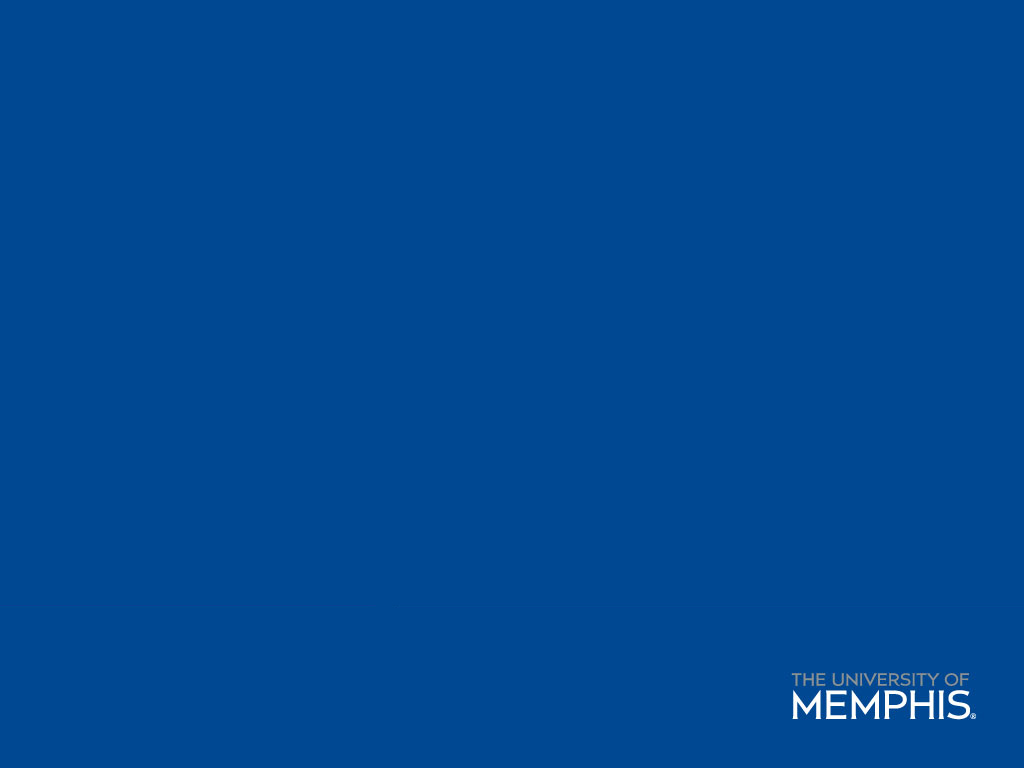 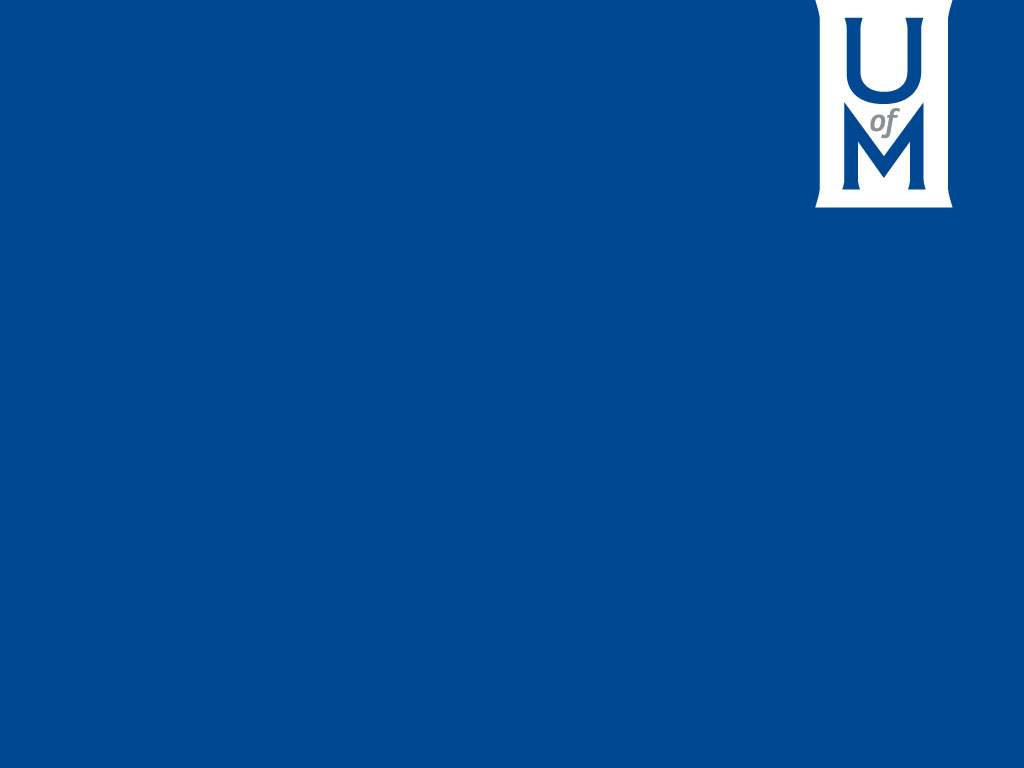 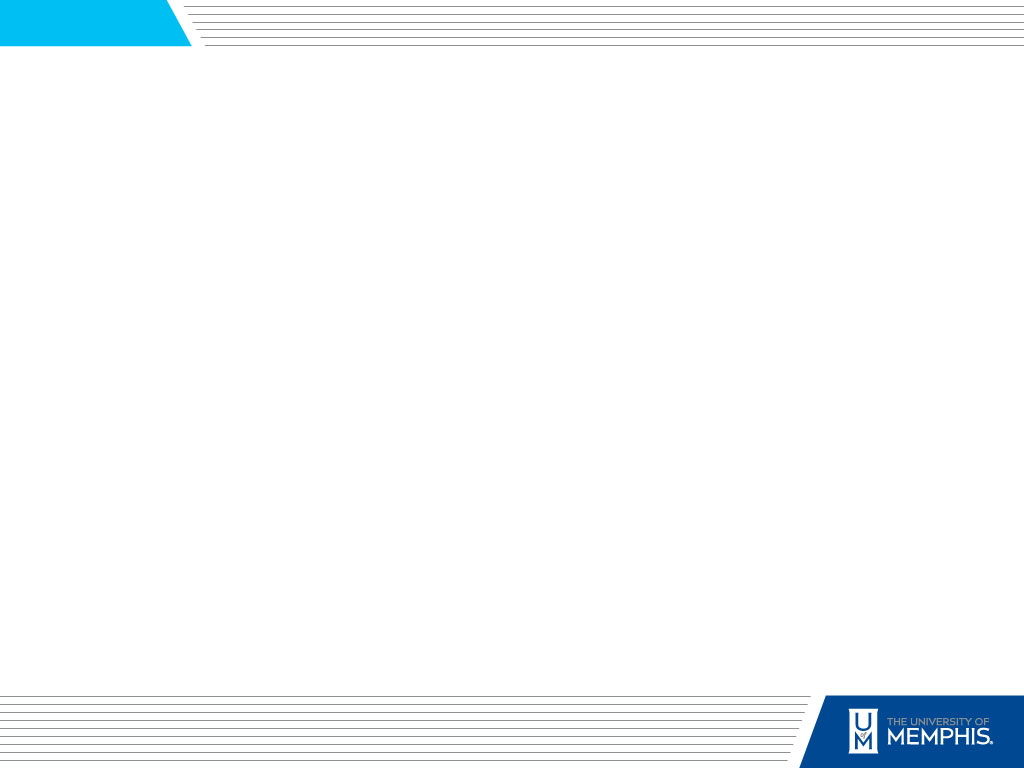 Money Management
If an RSO chooses to work with the Bursar’s office to set up an on-campus account, here are some things you should know:
Request a University account through Accounting (Request for Banner Index Form)
		http://www.memphis.edu/bf/forms/finance.php
All cash handling policies can be found at http://www.memphis.edu/bursar/handling_guide.php
All cash handling personnel should have a copy of and be very familiar with the complete Cash Control Guide and follow appropriate procedures and will be required to take cash receipting online training and sign the “Credit Card Security Agreement Form”.
Organizations should contact Brenda Butler bbutler@memphis.edu to discuss Bursar accounts.
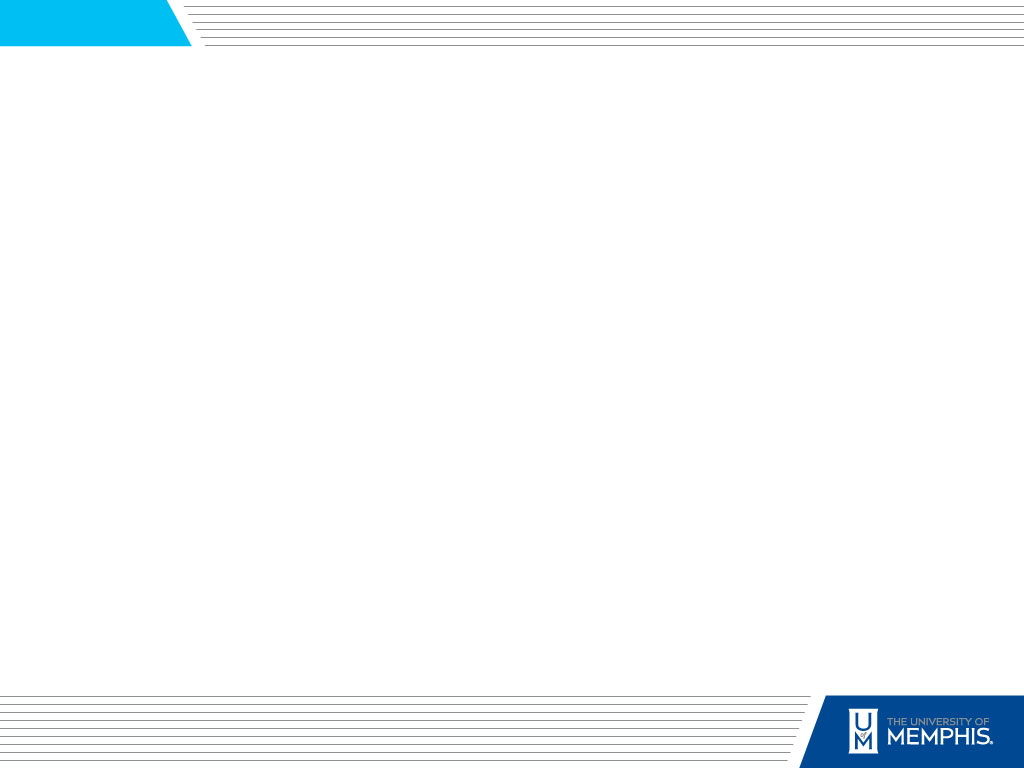 Solicitation of Funds
Anytime your organization has a fundraiser, ticket sales, charity events, or anything that money is taken for, you must complete a Solicitation of Funds Form.
This includes dues collection & any sort of t-shirt sales. 
You can find this form in the Student Leadership and Involvement Website under the Start/Manage RSO page or under “Campus Links” on TigerZone.
The first page of the form is turned in BEFORE taking money 
The second page of the form is turned AFTER taking money
Financial statement (2nd page) should be saved until after the event, and submitted with total $ amount taken in.
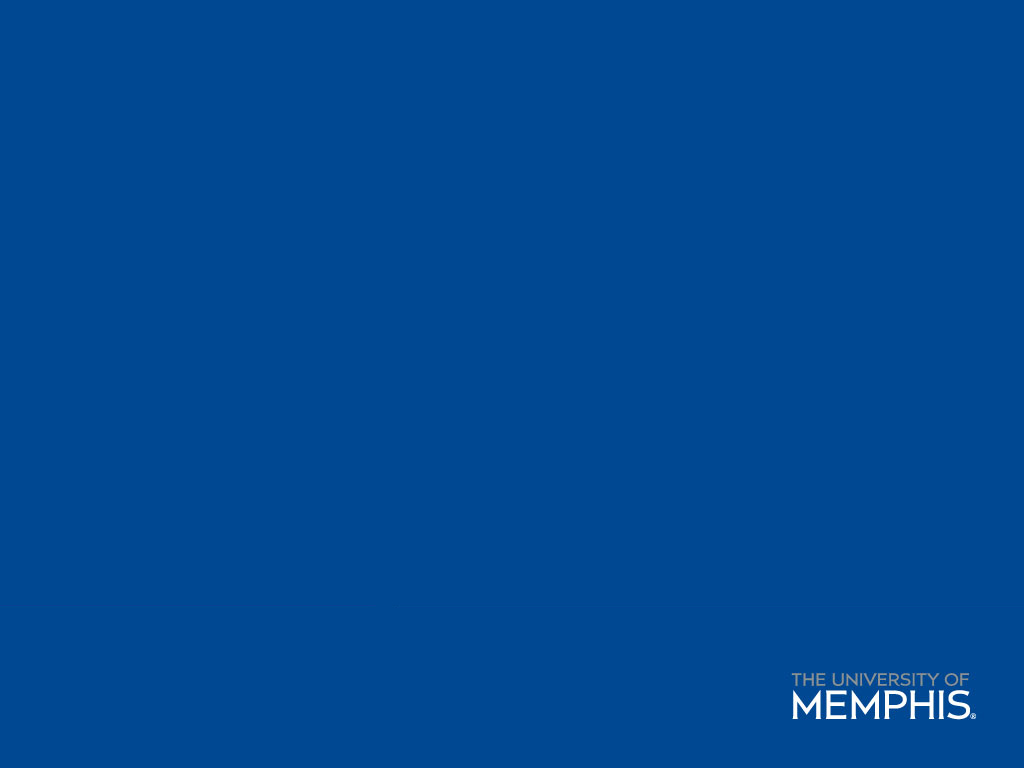 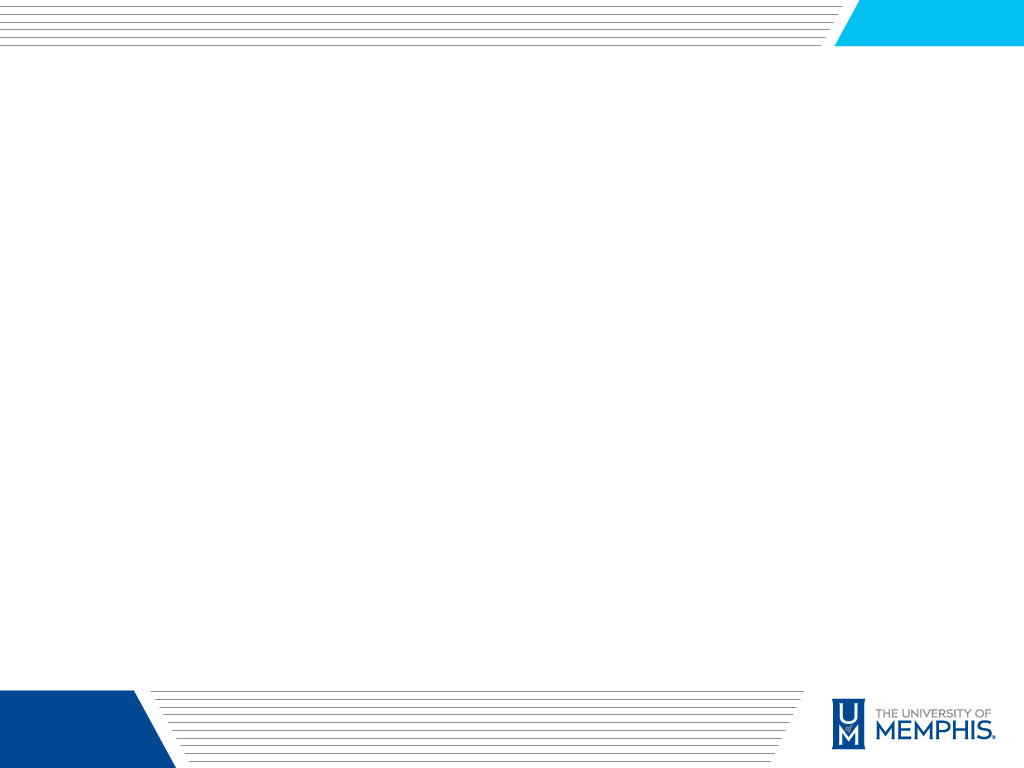 Cash Handling
RSOs intending to collect money should obtain the following: a safe/cash deposit box, deposit bags for large types of money, a register/pre-numbered receipt book, counterfeit money detector, a change fund, if necessary, a check endorsement stamp, if necessary
Determine the plan for transportation of money to/from location of event. Make an approved list of people who will be handling the cash/currency. 
First South has a dropbox at their current Highland location. 
Should prepare a collection process when receiving/handling cash at events. These items should be considered in the process: 
Only one person per cash box/register
Check all dollar bill denominations $20 and over with counterfeit pen. 
Log every transaction via the receipt book.
Keep cash on hand to a minimum. 
If collecting checks: 
Be sure name on check matches customer’s ID
Endorse back of the check immediately with “For Deposit Only” 
Keep a log of all checks collected
Be sure the written amount on the check matches the number amount on check. 
If a student organization is collecting cash they must maintain a security presence for the duration the cash is on campus
This will be noted on your Event Registration Form and routed to the proper channels at the police station.
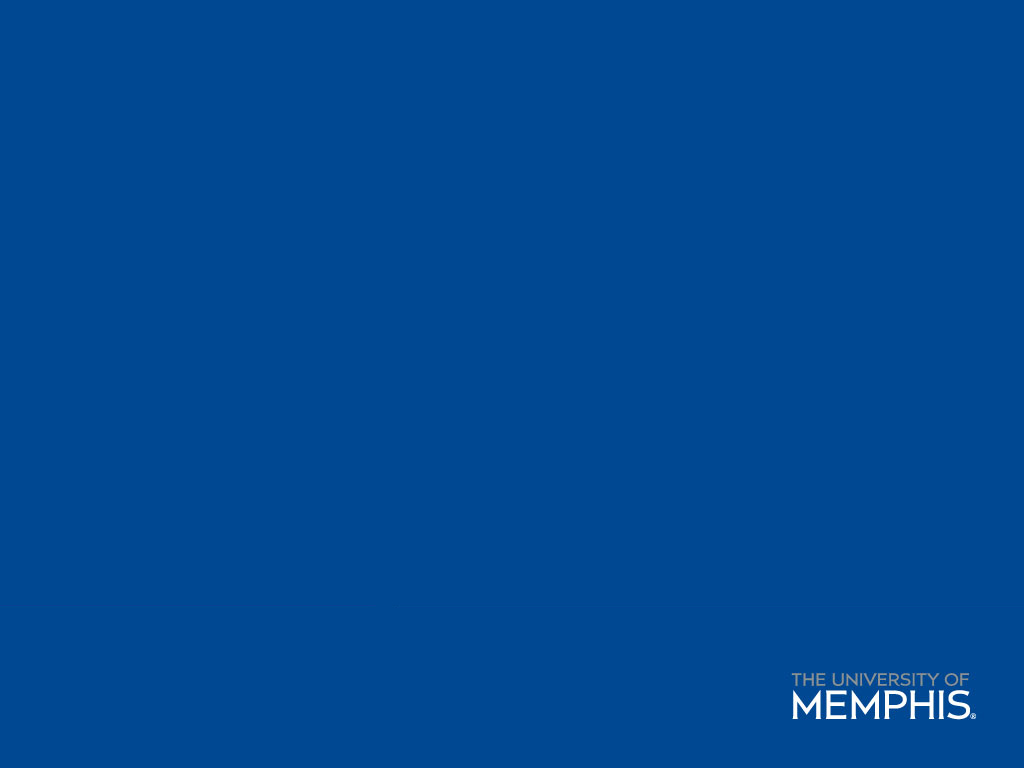 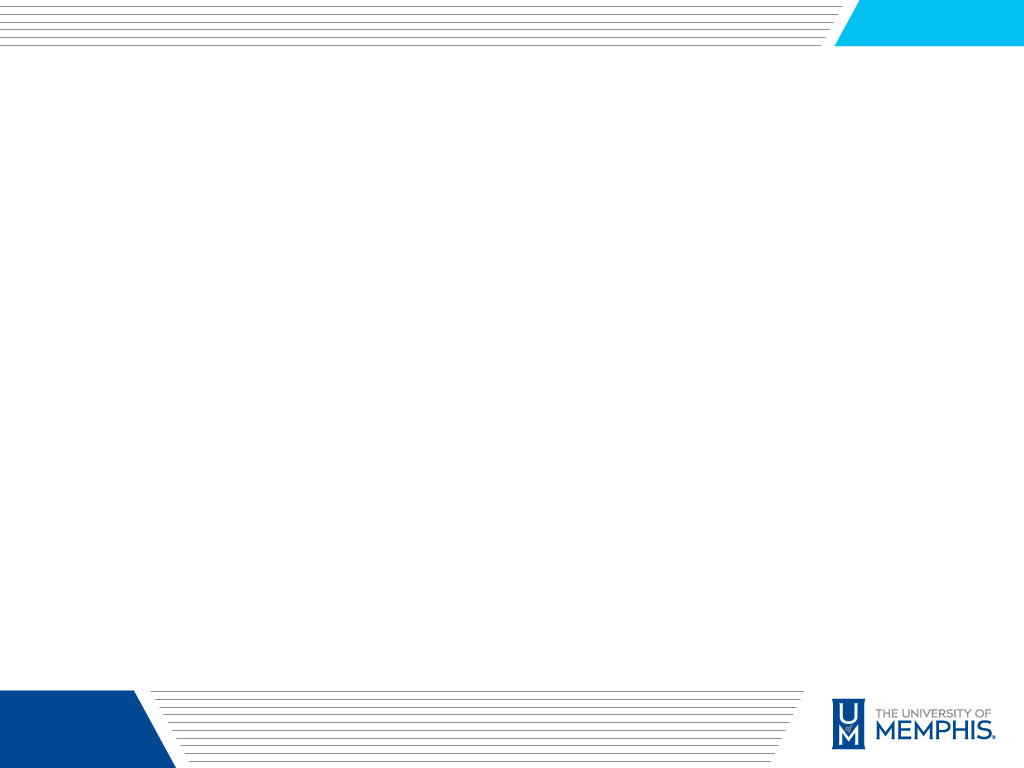 Cash Handling continued…
Reconciling: RSOs should ensure that the amount of money on hand is equal to the total sales of items/donations collected. 
The cash box/register should be reconciled against the receipts for that shift in order to identify any discrepancies. 
Should have at least one independent person count the total cash collected prior to making any deposits. 
Cash should be counted out of sight in a secure location. 

Depositing: RSOs should deposit any funds that are received to the student organization’s banking account. 
Make your deposits as quickly as possible. Do not wait to deposit money. 
Be sure to transport cash in a discrete, non-see through bag. 
Should always walk/travel in a group when making a deposit.
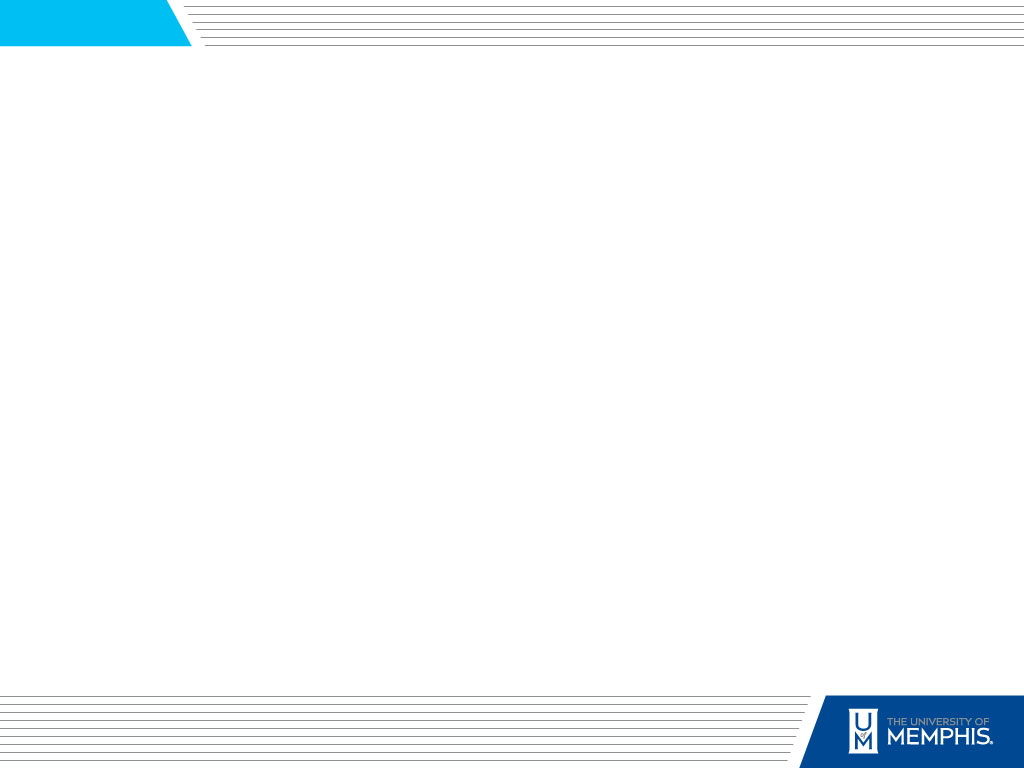 Operational Assistance
What is Operational Assistance? 
Provides RSOs with basic funding for daily operation. 
Groups can receive UP TO $400 per Fall & Spring semester
Available on a first come, first served basis, only until funds run out. 
No RSO is guaranteed funding as overall funds are limited. 

What can organizations use Operational Assistance for? 
Printing at Tiger Copy & Graphics
Advertising with the Daily Helmsman
Office supplied at the University Bookstore (no food, clothing, gifts, or items for individual students such as scantrons)
Mail services
Security Fees, Room Reservations
Other Miscellaneous Supplies (Talk to MK)

What can’t organizations use Operational Assistance for? 
Food
University Center charges
Gifts
Off-campus vendors
Reimbursement of money you already spent 

How is Operational Assistance accessed? 
Get a pricing estimate & fill out the form completely
Fill out the online form, found on the Student Leadership and Involvement website BEFORE Spending funds
You will receive an e-mail when your form has been processed by SLI to pick up a proof of payment form
Present the payment form to the location where you are spending funds

*No money is actually exchanged – we do not deposit funds into organization bank accounts.*
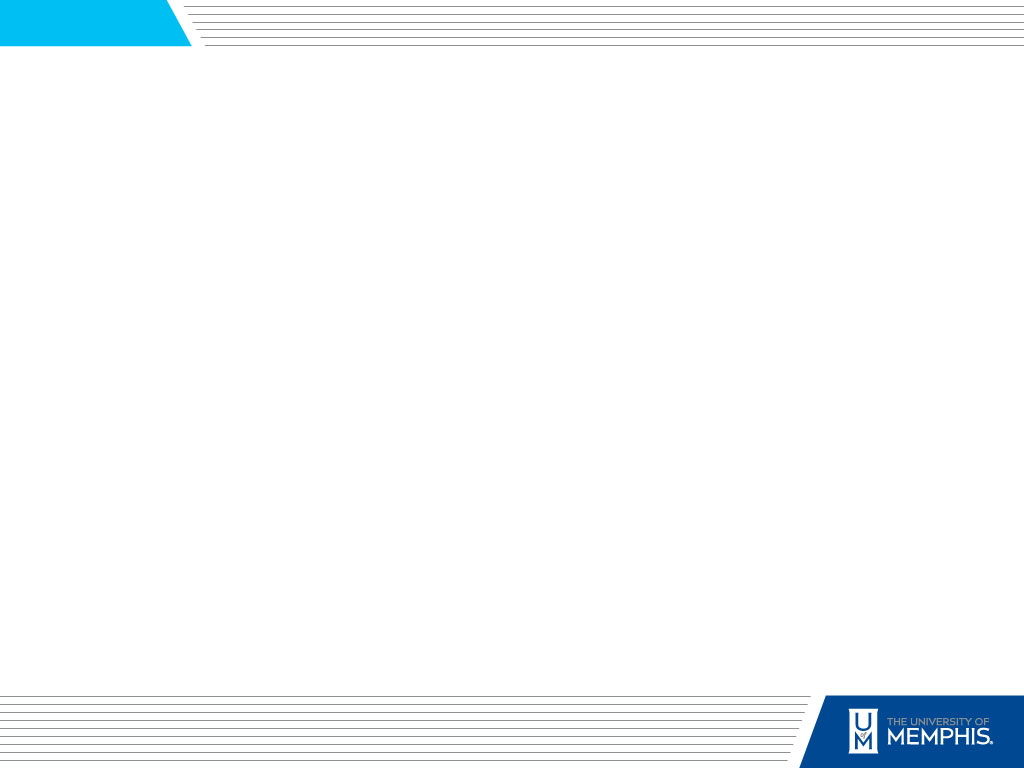 BUDGET WORKSHEET